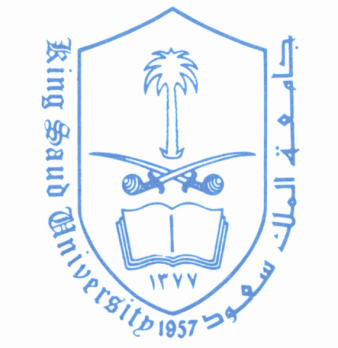 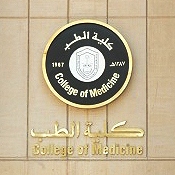 Adrenal Medulla
Dr.Mouaadh abdelkarim
Assistant Professor of Physiology
Department of Physiology
2nd floor
Email: mabdelkarim@ksu.edu.sa
Tel: 0114671606
Cortex
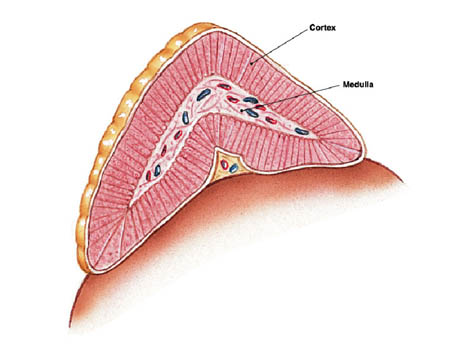 The adrenal medulla is the inner part or core of each adrenal gland.

 It is considered as part of sympathetic nervous system.

 It secretes catecholamines:

 Adrenaline (epinephrine) -- 80% of the secretion.
 Noradrenaline (norepinephrine) -- 20 % of the secretion.
 small amount of dopamine
Medulla
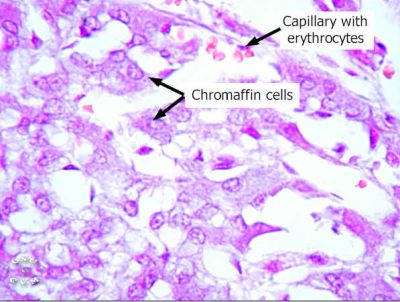 >> Secretion of these hormones causes:
Blood to be diverted to the brain, heart, and skeletal muscle
They are released from chromaffin cells
> Epinephrine is the more potent stimulator of the heart and metabolic activities

> Norepinephrine is more influential on peripheral vasoconstriction and blood pressure
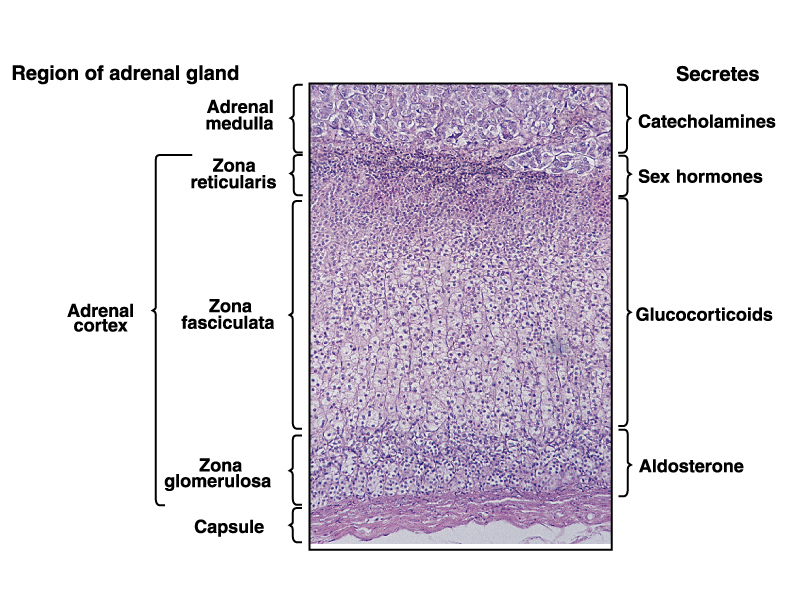 Role of the adrenal medullary hormones
1. Enhance the effects of the sympathetic nervous system.

2. Prepare the body for a stressful event.

The response is known as the “fight or flight” response.
Effects of Catecholamines
1- Glycogenolysis in liver and skeletal muscle (can lead to hyperglycemia) which increases blood glucose level
2- Increase heart rate and blood pressure
3- Cause vasoconstriction of blood vessels
4- Mobilization of free fatty acids
5- Increase metabolic rate 
6- Increase O2 consumption
Stress and the Adrenal Gland
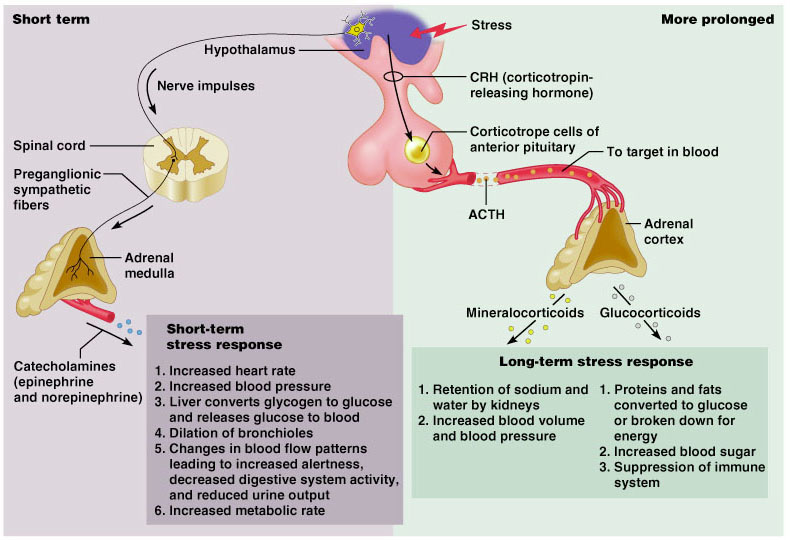 Its secretions are derived from tyrosine :
Tyrosine          Dopamine         Norepinephrine        Epinephrine
Phenylethanolamine N-methyltransferase (PNMT) is an enzyme found in the adrenal medulla that converts norepinephrine (noradrenaline) to epinephrine (adrenaline).
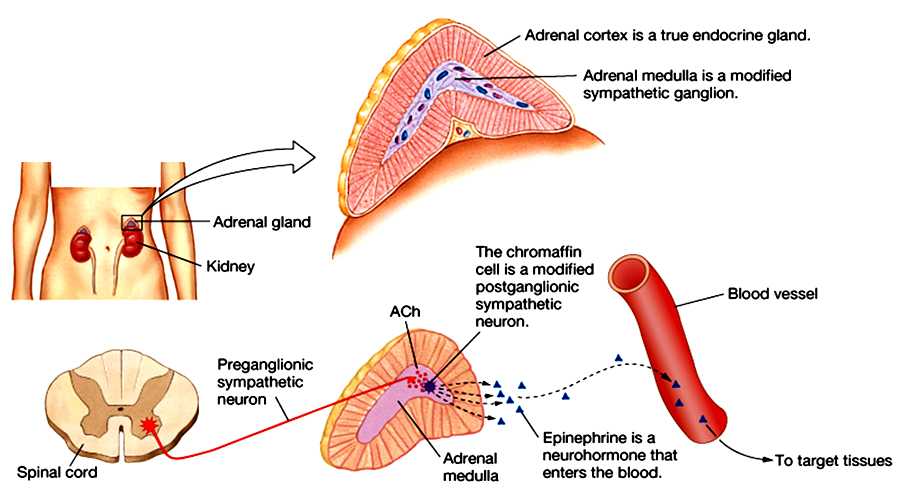 Control of secretion of
adrenal medullary hormones
The adrenal medulla is innervated by the sympathetic nervous system. 

 Adrenal hormones are released from the medulla in response to signals from the sympathetic nervous system.

 The sympathetic nervous system is activated in response to stress also know as the “fight or flight” response. Stress can be physical (exercise), physiological (hypoglycemia, hemmorhage), or emotional,

 Cortisol, when secreted from the adrenal cortex in response to stress, causes release of these hormones from the medulla.
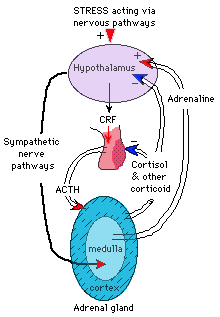 Actions of adrenal medullary hormones
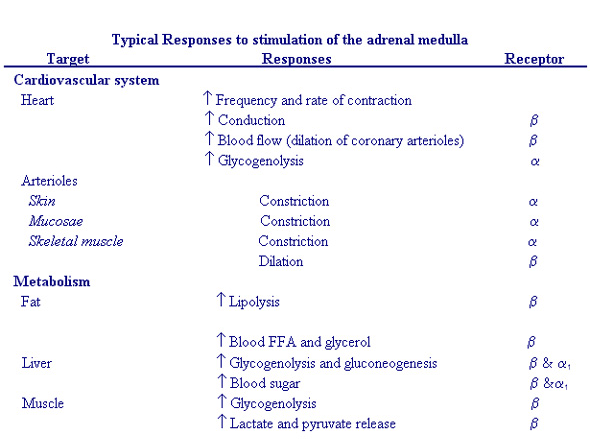 Actions of adrenal medullary hormones
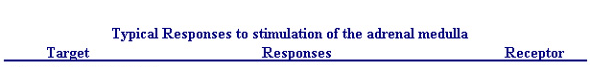 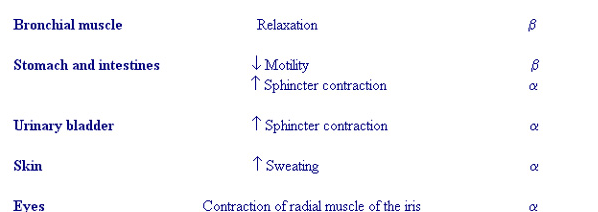 The effects of the adrenal medullary hormones underlie the role of these hormones in preparation of body for fight or flight.
 The overall effect is to ensue that all requirements for increased muscle activity are available.
Pheochromocytoma
Pheochromocytoma is a tumor of adrenal medulla .
It can be life threatening if not recognized & not treated. 
Most often occurs in middle age. 
Symptoms & signs 
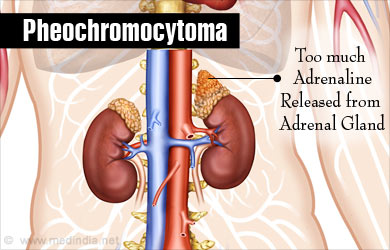 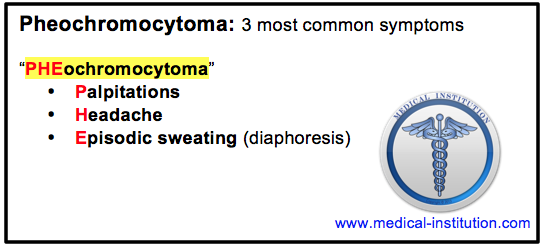 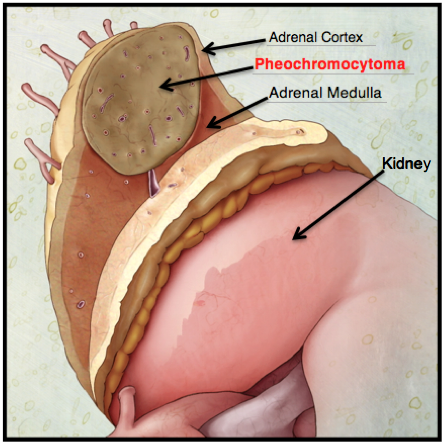 >> Pheochromocytoma is derived from chromaffin cells (arise from neural crest). 
>> Most tumors secrete epinephrine, NE, and dopamine and can cause episodic hypertension. 
>> Urinary vanillylmandelic acid, VMA (a breakdown product of norepinephrine) and plasma catecholamines are elevated. 
>> Associated with neurofibromatosis.
www.medical-institution.com
Learning outcomes
After reviewing the PowerPoint presentation, lecture notes and associated material, the student should be able to:
Describe the cellular arrangements and functional components of the adrenal gland.
List the hormones secreted by the medulla and cortex of the adrenal gland.
Summarize regulation of secretion of adrenocortical steroids.
Discuss regulation of aldosterone secretion.
List the major stimuli for aldosterone secretion. 
Explain how negative feedback regulates aldosterone secretion.
Explain regulation of glucocorticoid and adrenal androgen secretion.
List the trigger(s) for cortisol secretion.
Describe the physiological actions of aldosterone.
Outline the actions of glucocorticoids.
Summarize the actions of adrenal androgens.
Describe the causes and major manifestations of hyperadrenocorticism and Hypoadrenocorticism
Describe circumstances in which catecholamines are released from the adrenal gland.
List the major actions of catecholamines.
The End

Thank You